standpipes
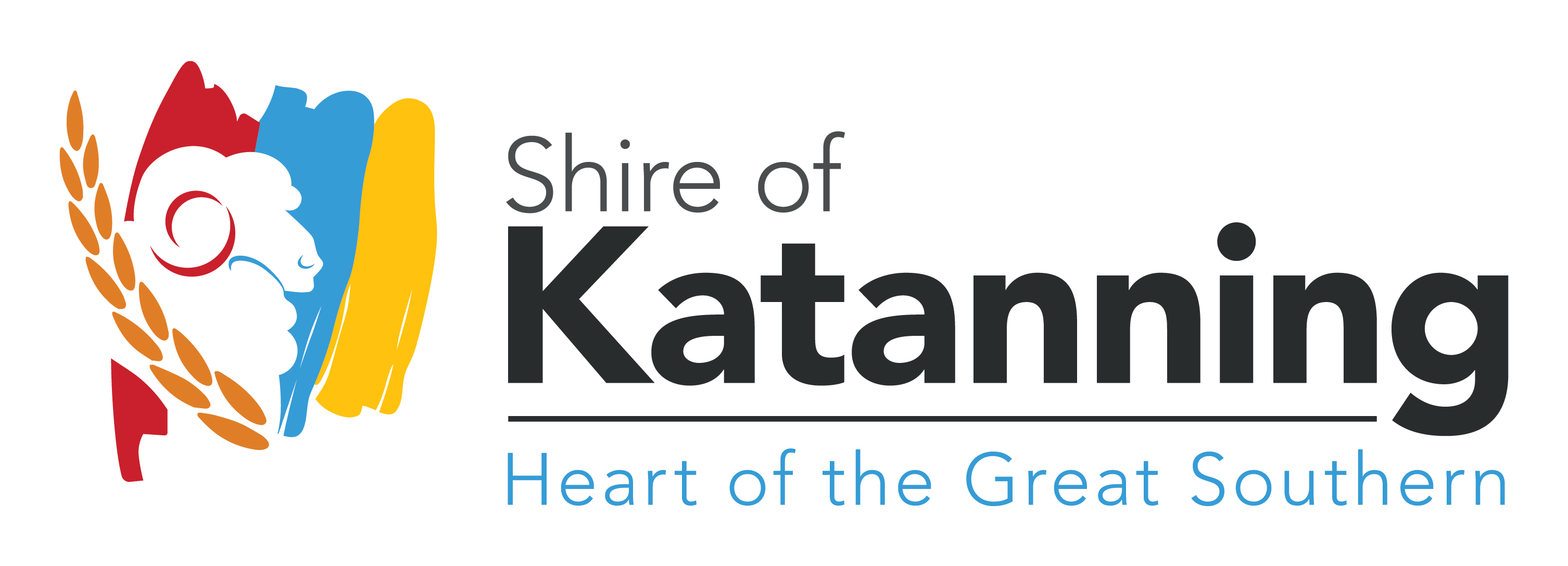 Current standpipe locations and status
Water from Standpipes per Kilolitre (minimum charge $5.00); $3.20 per Kilolitre
Access card for controlled standpipes; $20.60
Current FEES AND CHARGES
Averaged by size and use (concept)
Standpipe charges by size as set by Water Corp
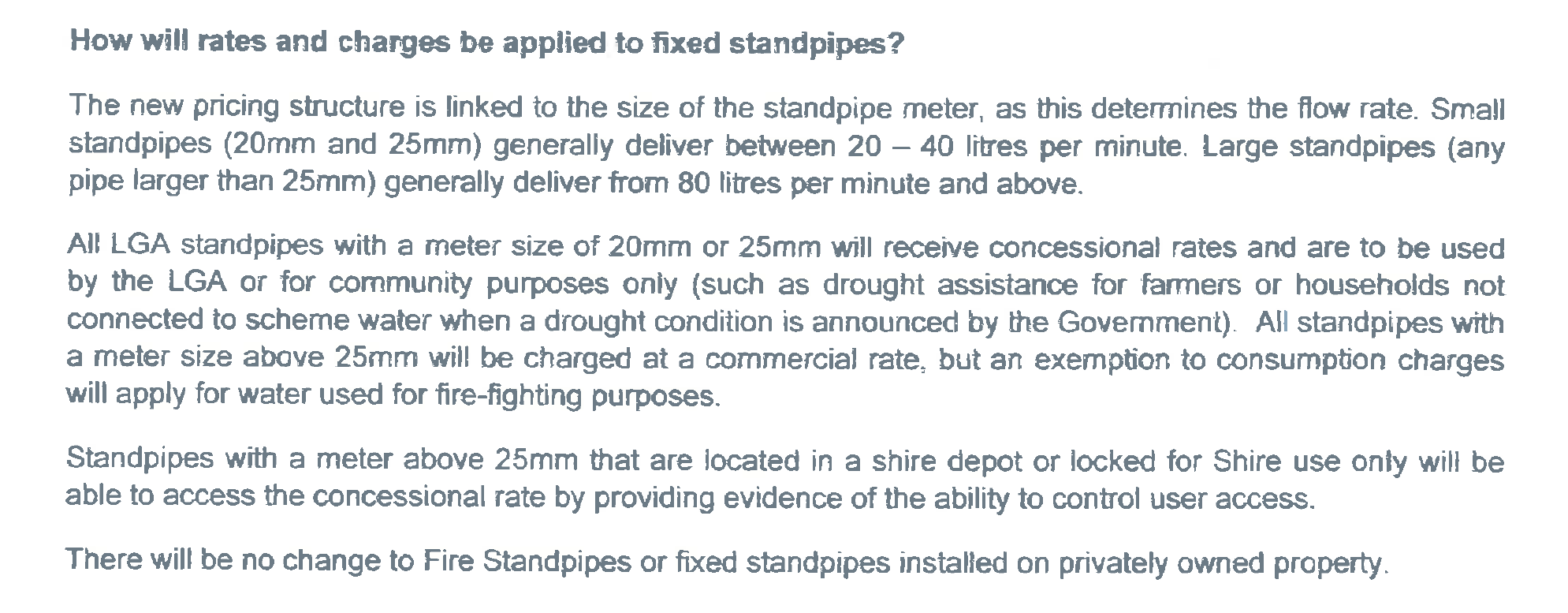 Water Corp proposed pricing structure
Standpipe charges by size as set by Water Corp
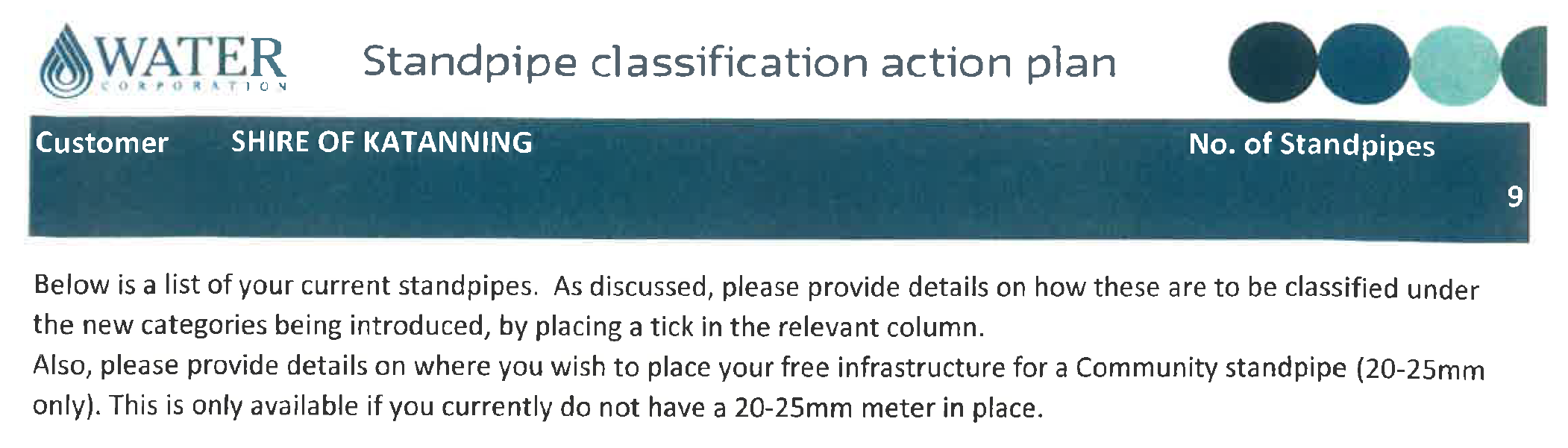 Water Corp current proposed status